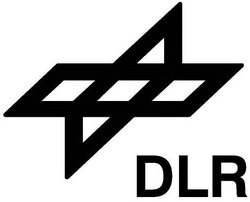 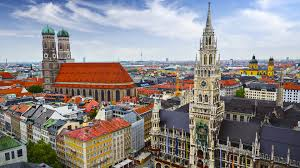 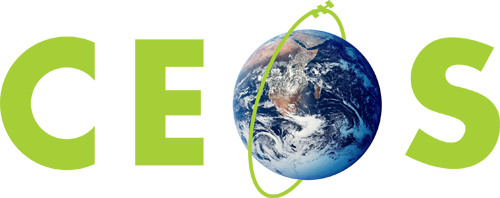 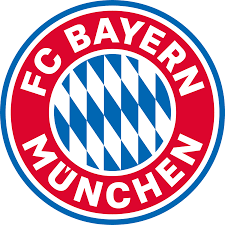 Committee on Earth Observation Satellites
WGISS Infrastructure Project (WISP) Report
Michelle PiepgrassWGISS-46
Oberpfaffenhofen, Germany
October 22, 2018
Support Team
Lead
TBD

Team
Michelle Piepgrass (mvpiepgrass@gmail.com)
Kim Holloway (kim.e.holloway@nasa.gov)

For any technical CEOS server requests, contact: it@ama-inc.com
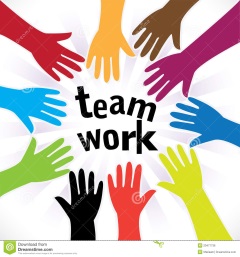 2
Whom do we support?
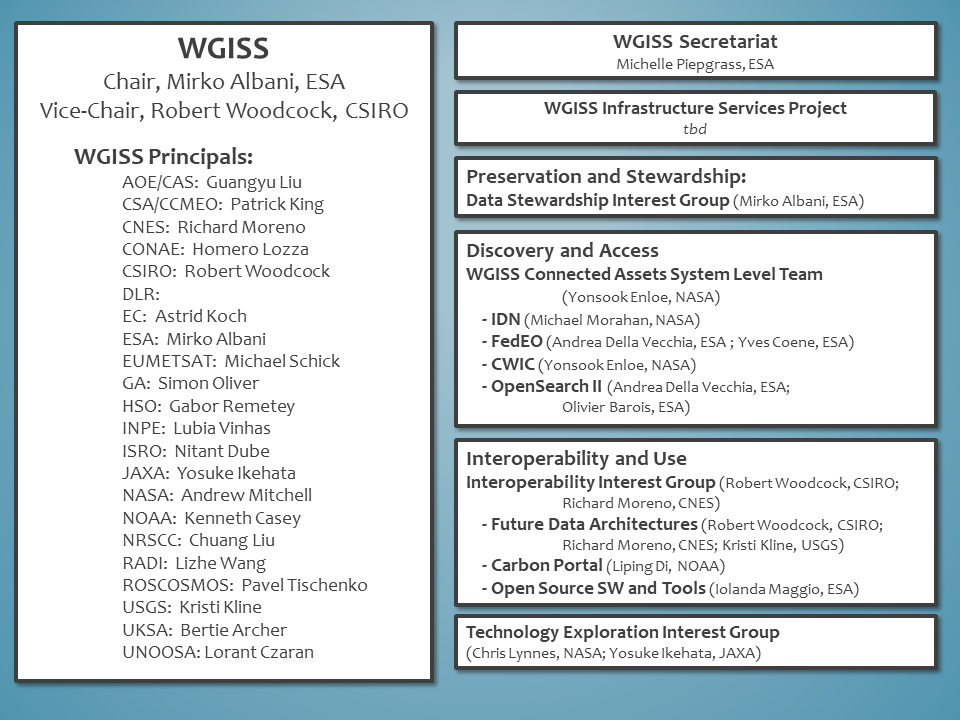 Whom do we support?
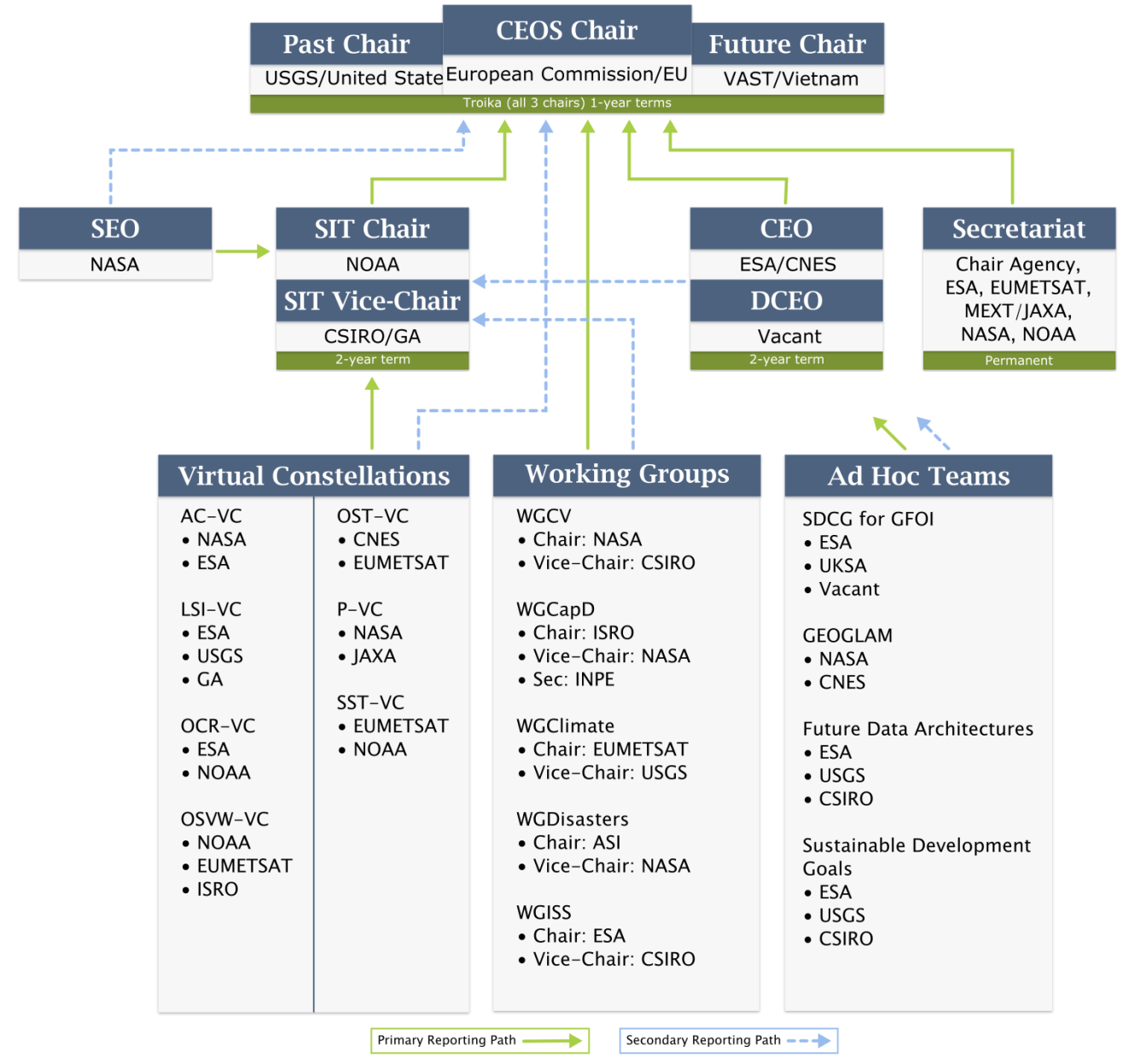 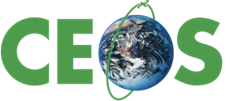 4
WGISS-45 Presentations
Presentation Format:

Date_Time_Title (ie. 2018.10.22_09.20_WISPREPORT)

  ***Please use two digit format for month, day, hour, and minutes (example:  October=10) and use underscores ***

Delivery Method
Send email with presentation to 
Michelle at mvpiepgrass@gmail.com
		and 
Anne at anne.kennerley@noaa.gov
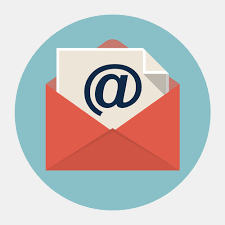 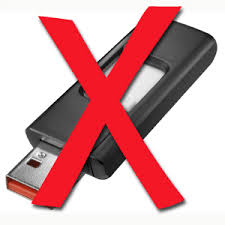 5
WGISS-46 Presentations
Presentations will be directly linked to the online agenda
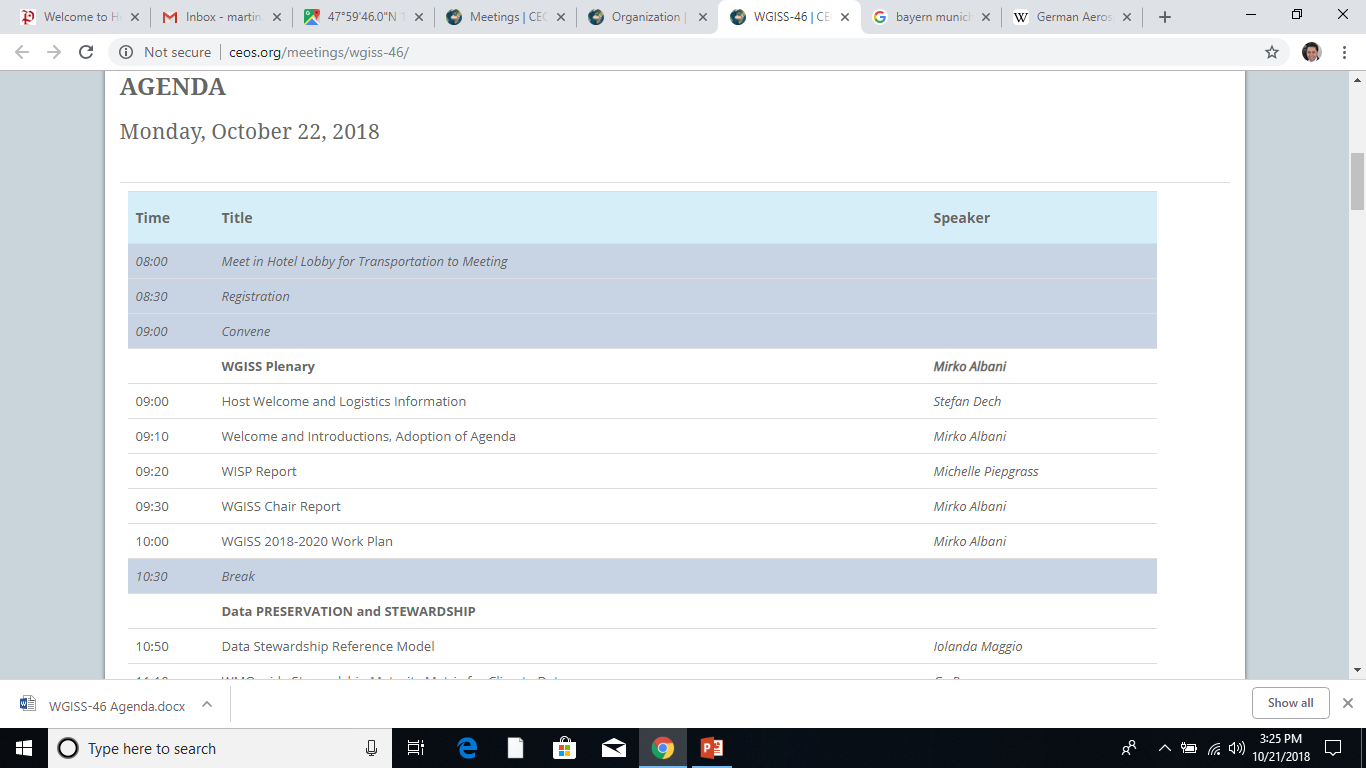 Your cooperation is critical to ensure a
smooth time management!!
6
Web Conferencing
WGISS-45 Meeting Remote Participation
1.  Please join my meeting.
https://global.gotomeeting.com/join/160468805

2.  Use your microphone and speakers (VoIP) - a headset is recommended.  Or, call in using your telephone.

United States: +1 (224) 501-3316
Australia: +61 2 8355 1034
France: +33 (0) 170 950 588
Germany: +49 (0) 692 5736 7207
Italy: +39 0 693 38 75 53
New Zealand: +64 4 974 7243
United Kingdom: +44 (0) 330 221 0097
Access Code: 160-468-805
Audio PIN: Shown after joining the meeting

Meeting ID: 160-468-805
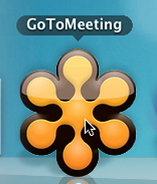 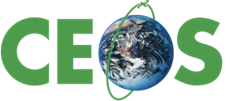 7
WGISS Infrastructure Services (WISP)
WISP Request
The WISP’s success depends on YOU to:

Keep us informed of any new or departing members from your organization so we can keep the mailing lists up-to-date

Let us know of any changes needed to the 
     WGISS webpages

Support our outreach activities
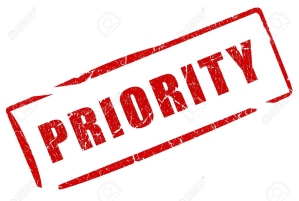 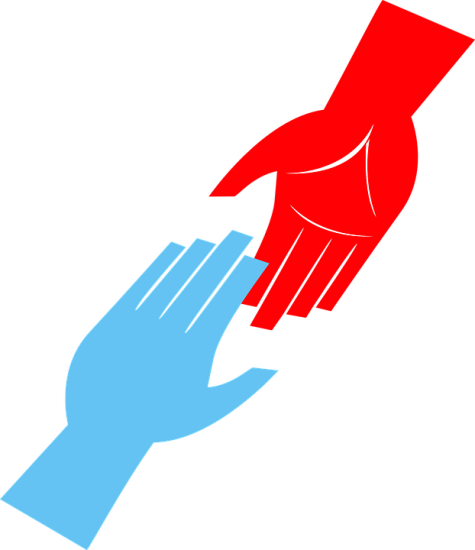 8
Thank you!
9